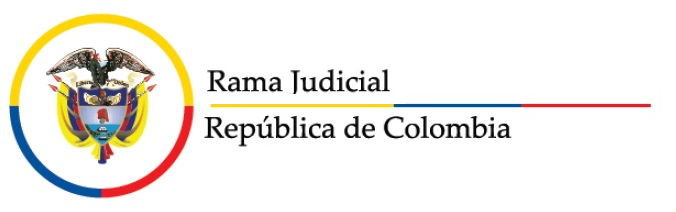 LA CAPACIDAD PARA SER PARTE EN EL PROCESO PENAL
Conversatorio penal Quindío, marzo 1º de 2023
PRINCIPIOS RECTORES Y GARANTÍAS PROCESALES EN EL MARCO DE LA LEY 906 DE 2004:
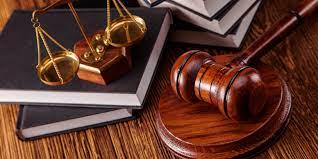 RAD. 52.671 DEL 25/11/2020, M.P PATRICIA SALAZAR CUELLAR
(Sentencias C 458 de 2005, C 425 de 2008 y C 182 de 2016 y Rad. 26.789 de 2009 y 44.950 de 2017) 

CAPACIDAD PARA SER PARTE
“(…) será «imputado» o «acusado» quien tiene la aptitud legal para ser sujeto pasivo de la relación jurídico-procesal penal que, en el proceso ordinario o común, es toda persona natural mayor de 18 años”. 

“(…) quienes se encuentren en situación de discapacidad también pueden ser parte en el proceso penal ordinario en la condición de sujetos pasivos de la acción y, por ende, ejercer todos los derechos que le son propios”.

“(…) Claro está, a estos individuos deberá facilitárseles el «apoyo» que requieran para el ejercicio pleno de la capacidad jurídico-procesal”.
Capacidad para realizar el delito con culpabilidad                                                        o IMPUTABILIDAD
“(…) la aptitud psicológica, mental y sociocultural para comprender la antijuridicidad o ilicitud de una conducta y para determinarse con fundamento en esa comprensión”.

“(…) quien al momento de ejecutar el injusto (coetaneidad) presente inmadurez psicológica, trastorno mental o diversidad sociocultural3 -o estados similares- (causa), que haya eliminado esa capacidad cognitiva y/o la volitiva (consecuencia), es inimputable (art. 33 C.P.)”.

“(…) una situación de discapacidad física o psicológica del procesado no conlleva necesariamente su inimputabilidad, porque para que esa condición derive en este fenómeno jurídico se requerirá que: (i) haya existido al tiempo de la conducta antijurídica realizada, (ii) provenga de un trastorno mental o de inmadurez psicológica, y (iii) haya anulado la facultad de discernir la ilicitud de aquel comportamiento y/o de autodeterminarse”.
GARANTÍAS DE ACCESO EFECTIVO A LA COMUNICACIÓN PROCESAL:
En Colombia “(…) se reconocen las garantías propias de la defensa material a un modelo de «procesado» que cuenta con capacidad para comunicarse oralmente o por signos -que puedan ser interpretados- y para tomar decisiones libres, conscientes, voluntarias e informadas, dejando de lado a las personas en situaciones de discapacidad mental o sensorial que pueden presentar dificultades para ejercer esos atributos y, por tanto, requerir de ayudas especiales no contempladas en la ley procesal”.

“(…) la posibilidad de ser emisor y receptor válido en la actuación procesal es una condición necesaria del ejercicio del derecho a la defensa material e incide, de manera sustancial, en la efectividad de la técnica.”
OBLIGACIONES:
JUEZ:

De garantías: si advierte que el indiciado presenta alguna discapacidad mental, intelectual o sensorial, previo a viabilizar la imputación, deberá interrogar al fiscal del caso sobre las actividades investigativas pertinentes y las gestiones realizadas para garantizar el tratamiento igualitario de aquél; además, podrá solicitar información al mismo indiciado, a sus familiares y/o acompañantes, y a su defensor. Todas esas labores tendrán por finalidad que el Juez pueda determinar (i) si el discapacitado requiere de un «apoyo» para entender y expresarse y, en caso de que así sea, (ii) cuál sería el necesario para garantizarle los mismos derechos que a cualquier otro indiciado. 

En cualquier caso, la procedencia de la audiencia de imputación estará condicionada al agotamiento de las diligencias tendientes a garantizar al indiciado con alguna discapacidad las posibilidades de comunicación y de adopción de decisiones libres, conscientes y voluntarias.
OBLIGACIONES:
De conocimiento: 
Corroborar el cumplimiento de las garantías derivadas del derecho de defensa material y adoptar las medidas correctivas que sean necesarias para subsanar el proceso, especialmente en la audiencia de formulación de acusación Casación L. 906/2004 Rad. 52671 Carlos Hernán Rodríguez 36 que es la sede propicia para los debates sobre la legalidad de aquél. De igual forma, en este escenario velará por el uso de los medios de comunicación de la acusación que resulten comprensibles para el acusado.
OBLIGACIONES:
FISCAL: Es probable que obtenga datos sobre el estado de salud del indiciado, algunos de los cuales podrían tener incidencia en la validez de actos procesales y/o en la determinación de su imputabilidad, como podrían serlo situaciones de discapacidad mental o sensorial. Deberá recabar los elementos probatorios (historia clínica u otros documentos) y/o practicar los exámenes médico-legales (psicológicos o psiquiátricos) que le permitan verificar el estado de las capacidades cognitivas y comunicativas del investigado, antes de solicitar la audiencia de imputación, especialmente cuando no tiene la premura de una captura en flagrancia o de prescripción de la acción penal.

Hacerlo preferentemente antes de la audiencia de formulación de imputación para (i) brindar el tratamiento especial que demande la discapacidad del sujeto y procurar los mecanismos de apoyo necesarios para el ejercicio de la defensa material, evitando así irregularidades procesales; y, (ii) adecuar el juicio de imputación y su actividad probatoria, si determina que la situación de discapacidad tiene relación con una causal de inimputabilidad.
OBLIGACIONES:
LA DEFENSA: debe desplegar una especial gestión encaminada a exigir y lograr que su representado pueda ejercer, en igualdad de condiciones, las atribuciones propias de la defensa material. Y, en los eventos en que aquella condición pueda configurar una causal de inimputabilidad, deberá agotar todos los mecanismos legales a su alcance para probar esa situación.

EL MINISTERIO PÚBLICO: debe ejercer una verdades defensa de los derechos y garantías fundamentales del investigado, así como también ejercer sus facultades probatorias excepcionales para aclarar una eventual inimputabilidad si las partes se desentienden de este tema.
OTROS ESCENARIOS:
Imputado sordomudo:
“Obligan a un preso sordo que lleve audífonos a las audiencias para poder imputarle los cargos”. FUENTE: https://www.fiscalia.gov.co/colombia/noticias/obligan-a-un-preso-sordo-que-lleve-audifonos-a-las-audiencias-para-poder-imputarle-los-cargos/

Imputado extranjero: 
https://youtu.be/hpw0El4n59w
https://youtu.be/d9bxhQr-MMs
CONCLUSIONES:
Existe una garantía de comunicación efectiva con el funcionario judicial y los otros sujetos procesales e intervinientes, que debe materializarse en el proceso penal.

Una de las condiciones de validez del acto procesal de la imputación (extensible a otros escenarios), es la presencia física del imputado, en condiciones de entender, comunicarse y adoptar decisiones libres y voluntarias. 

Las personas con algún tipo de discapacidad pueden enfrentar barreras actitudinales, comunicativas o físicas, que constituyen formas inadmisibles de discriminación e impiden el ejercicio del derecho al acceso efectivo a la administración de justicia en condiciones de igualdad, por lo cual deben hacerse AJUSTES EN EL PROCEDIMIENTO (razonables).
CONCLUSIONES:
La carga de acreditar la capacidad que tiene en investigado de comprender, comunicarse y tomar decisiones informadas, que se traduce en la capacidad de ser parte en el proceso penal, no radica en la defensa, sino en la Fiscalía. 

Se requiere que el legislador, sin más demoras, estructure reformas al proceso penal, creando escenarios adecuados para garantizar el acceso efectivo de los procesados en una situación especial de discapacidad mental y/o sensorial., más aún cuando la misma pueda tener relación con una causal de inimputabilidad.
GRACIAS
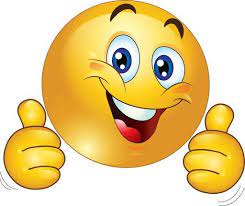